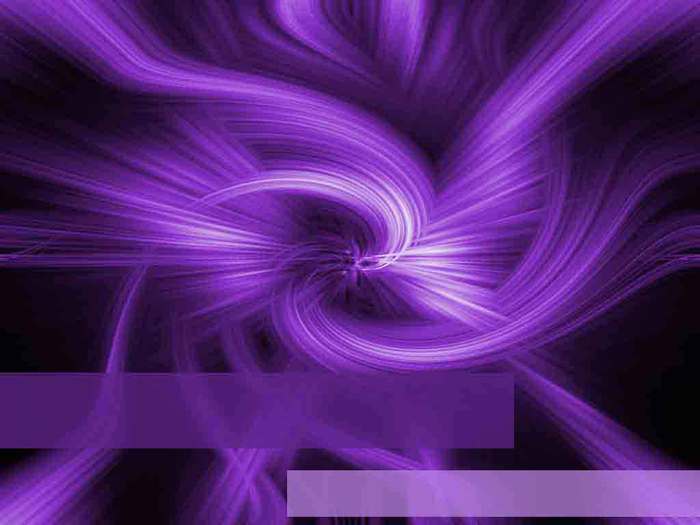 Уважаемые читатели! Библиотека ХТИ - филиала СФУ  вашему вниманию представляет обзор
 «Таинственная паутина: 
ресурсы Интернет».
 В книгах рассматривается использование основных служб Интернета и популярных программ. Описана работа во всемирной Паутине. Представленный материал  содержит 19 библиографических описаний документов.Хронологический охват обзора с 2005 г. по 2015 г.Библиографическое описание составлено в соответствии с Межгосударственным стандартом ГОСТ 7.1-2003.  «Библиографическая запись. Библиографическое описание. Общие требования и правила составления».Обзор аннотирован, материал располагается в алфавите авторов и заглавий и адресован преподавателям, аспирантам, студентам в помощь учебной, научной деятельности.
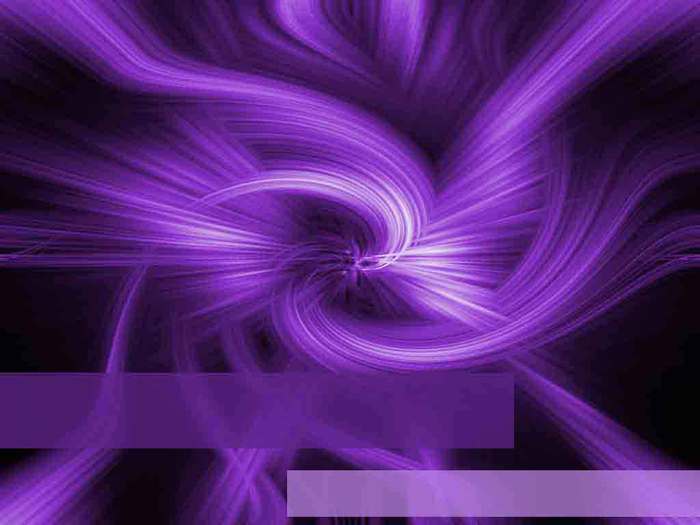 32.973.26-018.2
А 41
Аксак, В. А.
 Новейшая энциклопедия Интернет. 2007 / В. А. Аксак. - М.: ЭКСМО, 2007. - 912 с.: ил. - (Новейшая энциклопедия)
 Экземпляры: всего:3 - аб.(1), Чз №2(1), Чз №1(1)
Аннотация: Эта уникальная по своему тематическому охвату энциклопедия содержит всю необходимую информацию для пользователя  сети Интеренет.
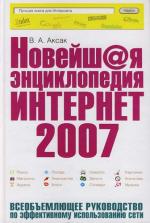 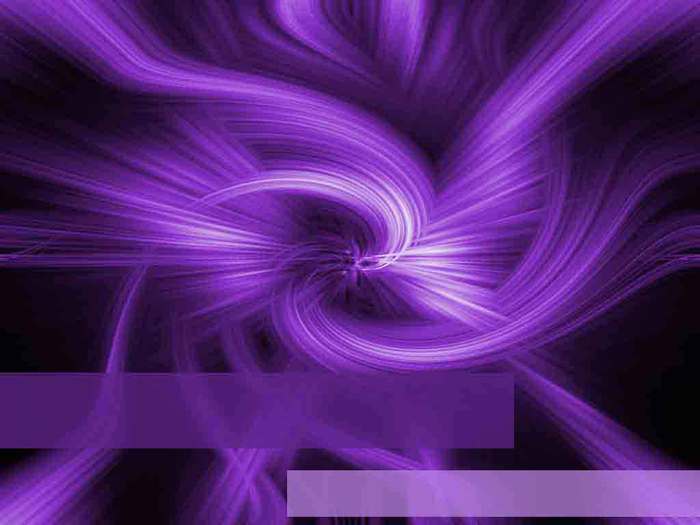 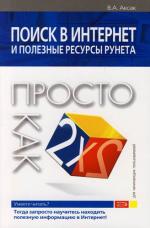 32.973.202я73
А 41
Аксак, В. А. 
Поиск в Интернет и полезные ресурсы рунета / В. А. Аксак. - М. : ЭКСМО, 2007. - 176 с. - (Просто как дважды два)
 Экземпляры: всего:5 - аб.(4), Чз №2(1)
Аннотация: С помощью этой книги вы научитесь быстро и эффективно находить в сети Интернет все, что вам нужно. Здесь подробно описывается использование наиболее популярных поисковых систем с учетом их специфических особенностей.
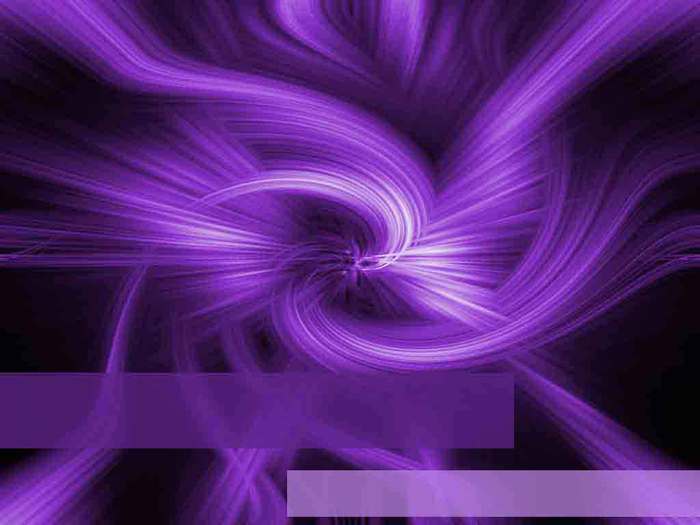 32,973я73
А44
Акулов, О. А. 
Информатика: базовый курс : учебник для студентов вузов, бакалавров, магистров.; допущено УМО по университетскому политехническому образованию / О. А. Акулов, Н. В. Медведев. - 6-е изд., испр. и доп. - М. : Омега-Л, 2009. - 574 с. - (Высшее техническое образование)
 Экземпляры: всего:7 - Чз №2(1), аб.(4), Чз №1(2)
Аннотация: Изложены основы современной информатики как комплексной научно-технической дисциплины, включающей изучение структуры и общих свойств информации и информационных процессов, общих принципов построения вычислительных устройств, а так же систем обработки, хранения  и передачи информации. Рассмотрены актуальные вопросы контроля и защиты информации в автоматизированных системах.
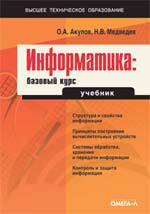 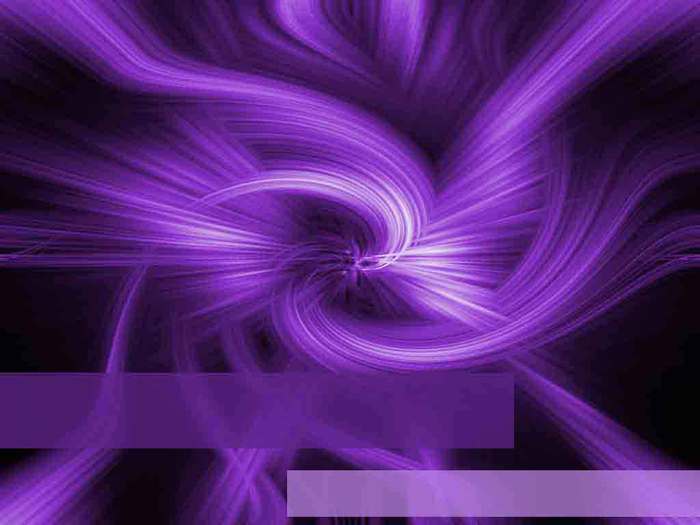 32.811я73
Б 71
Блюмин, А. М. 
Мировые информационные ресурсы : учебное пособие / А. М. Блюмин, Н. А. Феоктистов. - М. : "Дашков и К", 2011. - 296 с.
 Экземпляры: всего:19 - аб.(17), Чз №2(2)
Аннотация: Изложены основные понятия и сущность информации и информационных ресурсов. Приведена классификация информационных ресурсов, причем особое внимание обращено на недокументированные ресурсы. Дана характеристика различных печатных и информационных ресурсов
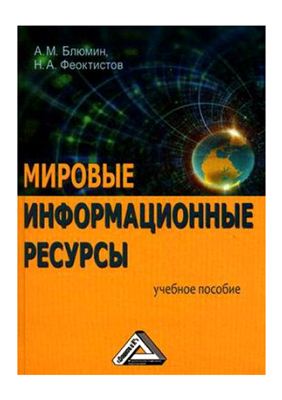 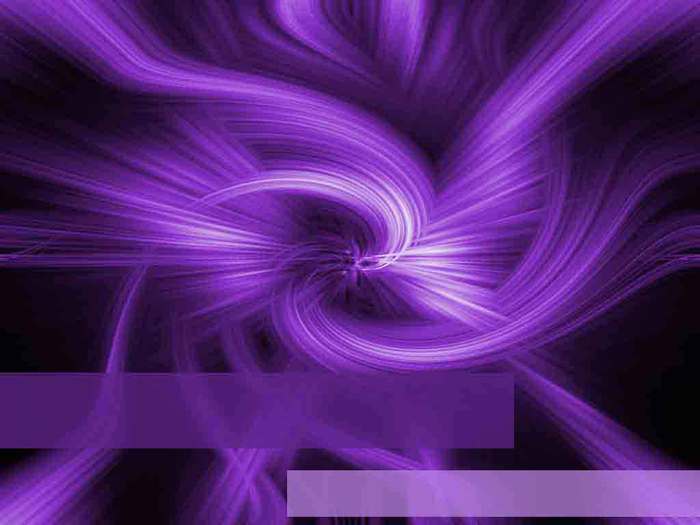 32.973.26-018.2я73
В 67
Волков, В. Б. 
Понятный самоучитель Excel 2007 / В. Б. Волков. - СПб. : Питер, 2009. - 253 с. : ил
 Экземпляры: всего:9 - аб.(9)
Аннотация: Данное издание посвящено новейшей версии программы - Excel 2007. Книга написана простым, доступным языком и предназначена самому широкому кругу пользователей.
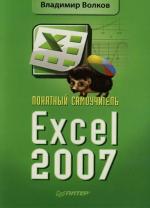 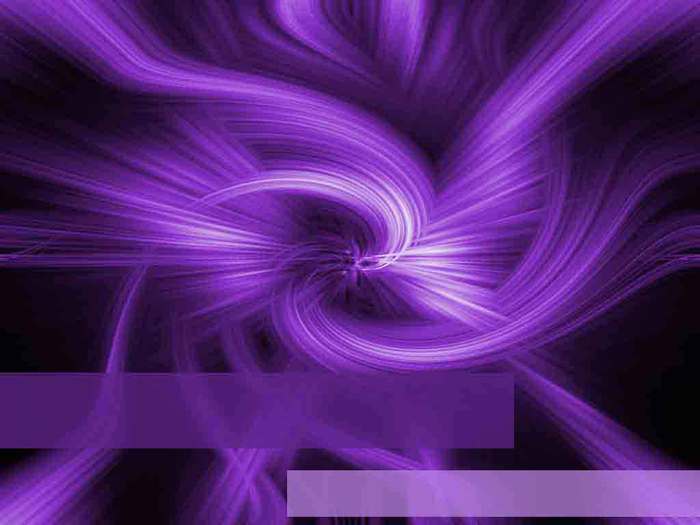 65.291.551
Г 12
Гаврилов, Л. П. 
Инновационные технологии в коммерции и бизнесе : учебник для бакалавров / Л. П. Гаврилов. - М. : Юрайт, 2014. - 372 с. - (Бакалавр. Базовый курс)
 Экземпляры: всего:15 - №3(15)
Аннотация: Представлены инновации в коммерции и бизнесе, базирующиеся на мобильности и новых информационных технологиях
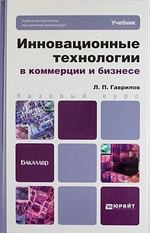 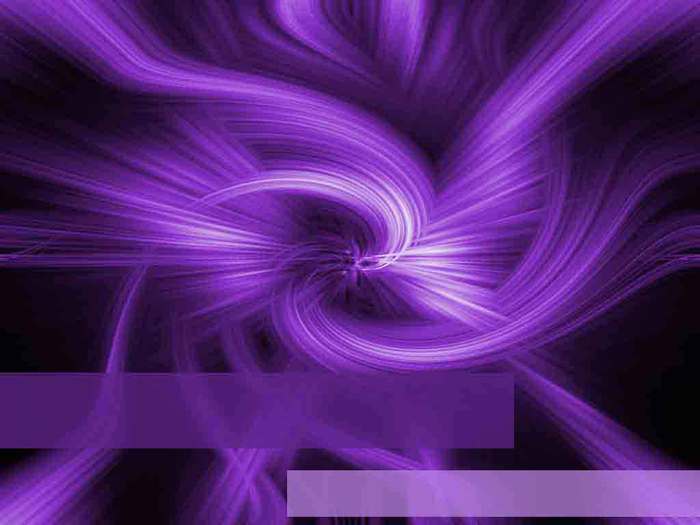 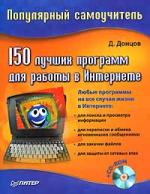 32.973.26-018.2
Д 67
Донцов Д. 
150 лучших программ для работы в Интернете: популярный самоучитель (+CD) / Д. Донцов. - СПб. : Питер, 2007. - 272 с.: ил. - (Популярный самоучитель)
 Экземпляры: всего:1 - Чз №1(1)
Аннотация: Рассмотрены самые разные программы, помогающие выполнять различные задачи в Интернете: альтернативные браузеры и почтовые клиенты, "качалки", "звонилки", инструменты для учета трафика, отправки SMS и многое другое. Очевидное преимущество издания - все описанные программы вы найдете на прилагаемом к книге компакт - диске.
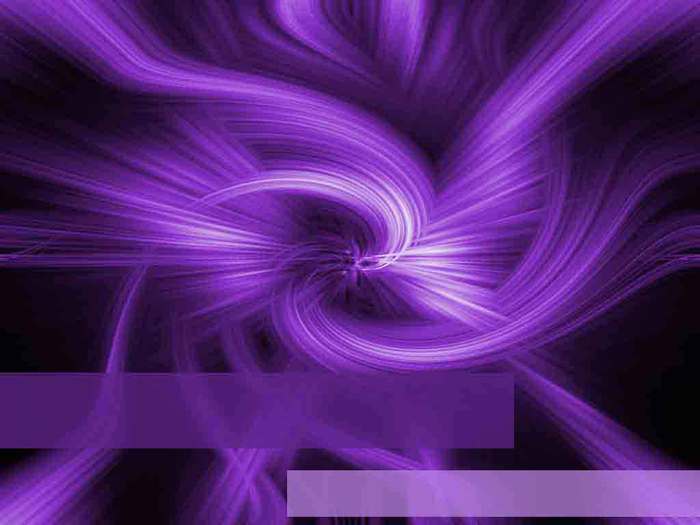 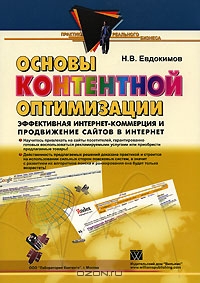 32.973.26-018.2
Е 15
Евдокимов, Н. В. 
Основы контентной оптимизации. Эффективная интернет - коммерция и продвижение сайтов в Интернет / Н. В. Евдокимов. - М. : Вильямс, 2007. - 160 с. : ил
 Экземпляры: всего:3 - аб.(1), Чз №2(1), №3(1)
Аннотация: На страницах этой книги начинающий специалист по продвижению бизнеса в Интернете сможет найти решение одного из ключевых вопросов Интернет - маркетинга - вопроса привлечения на сайт посетителей, потенциальных клиентов и партнеров
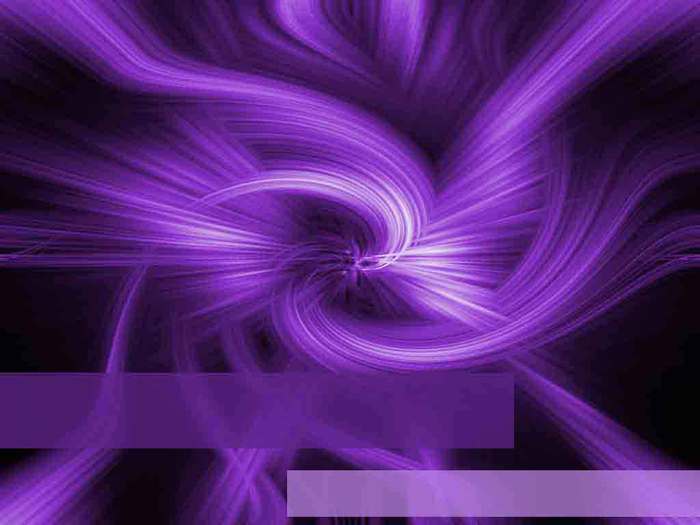 32.973.202-02
Е 60
Емельянова, Н. З. 
Проектирование информационных систем : учебное пособие.; рекомендовано МО и науки РФ / Н. З. Емельянова, Т. Л. Партыка, И. И. Попов. - М. : ИНФРА-М, 2014. - 432 с. - (Профессиональное образование)
 Экземпляры: всего:43 - аб.(41), Чз №2(2)
Аннотация: Рассматриваются классификация и структура автоматизированных информационных систем  (АИС), а также информационных ресурсов и технологий, связанные с ними понятия и определения, роль предметной области
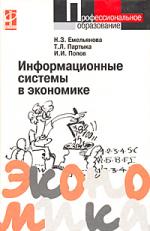 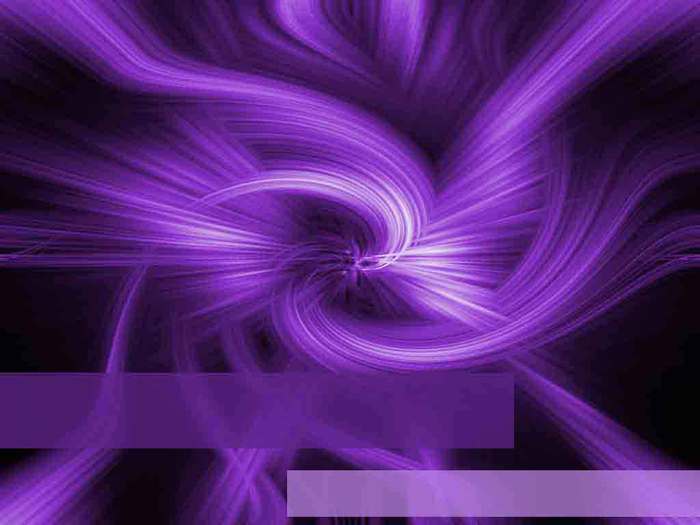 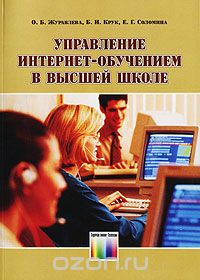 32.973.202
Ж 91
Журавлева, О. Б. 
Управление Интернет - обучением в высшей школе / О. Б. Журавлева, Б. И. Крук, Е. Г. Соломина. - М. : Горячая линия - Телеком, 2007. - 224 с. : ил
 Экземпляры: всего:5 - Чз №2(1), аб.(4)
Аннотация: Изложены основы управления Интернет - обучением на уровне высшего учебного заведения. описываются структуры и службы, необходимые  для управления учебным процессом. Рассмотрена стратегия педагогического проектирования учебных курсов, основные аспекты самоуправляемого обучения студентов и контроля усвоения содержания обучения. Изложены вопросы управления коммуникативной деятельностью студентов при выполнении различных видов учебной работы,  рассмотрены проблемы подготовки преподавателей к работе в системе Интернет - обучения.
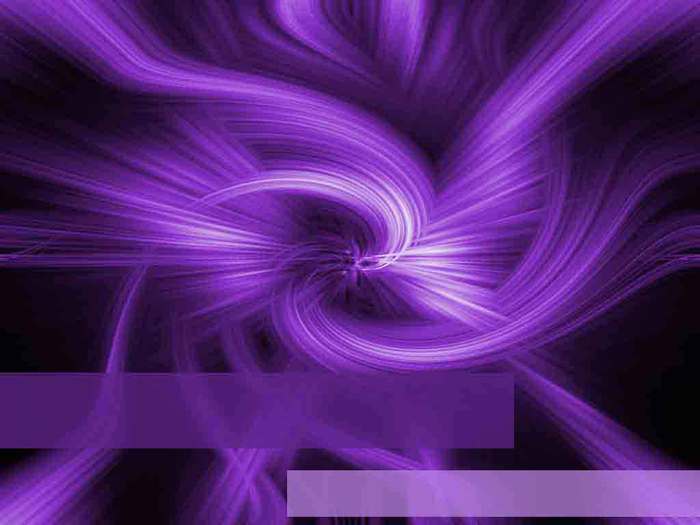 32.973-018я73
И 74
Информатика и программирование : компьютерный практикум.; допущено УМО по университетскому политехническому образованию / А. Н. Гуда [и др.]. - М. : "Дашков и К", 2010. - 240 с.
 Экземпляры: всего:12 - аб.(9), Чз №2(1), Чз №1(2)
Аннотация: Учебное пособие предназначено для освоения практических навыков работы с компьютером. Рассмотрены основные составляющие взаимодействия человека и компьютера: курс пользователя персонального компьютера и основы разработки компьютерных программ. Предложено большое число вариантов заданий по всем темам, предназначенных как для самостоятельного закрепления материала, так и для использования преподавателями в качестве индивидуальных заданий для студентов.
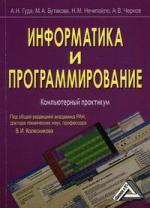 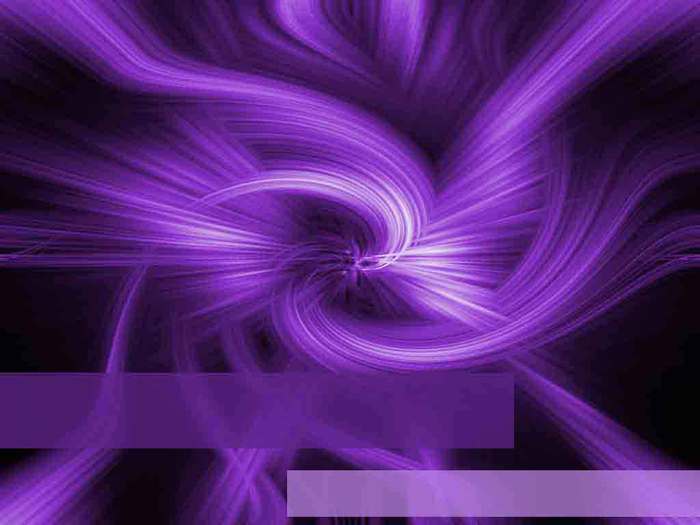 2.973я73
И 74
Информатика. Общий курс : учебник.; допущено УМО по образова3нию в области прикладной информатики / А. Н. Гуда [и др.]. - М. : "Дашков и К", 2010. - 400 с.
 Экземпляры: всего:12 - аб.(11), №3(1)
Аннотация: Рассмотрены основные понятия информатики, аппаратное устройство компьютеров и их программное обеспечение, вопросы функционирования операционных систем и компьютерных сетей, аспекты информационной безопасности. Значительное внимание уделено приобретению практических навыков работы с пакетом офисных программ, а также изучению принципов разработки алгоритмов и программ
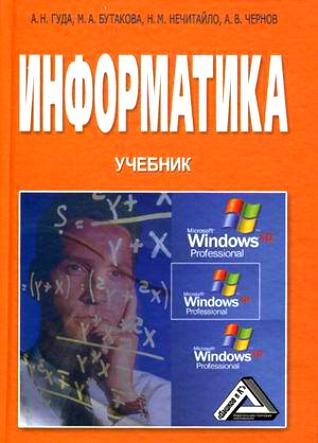 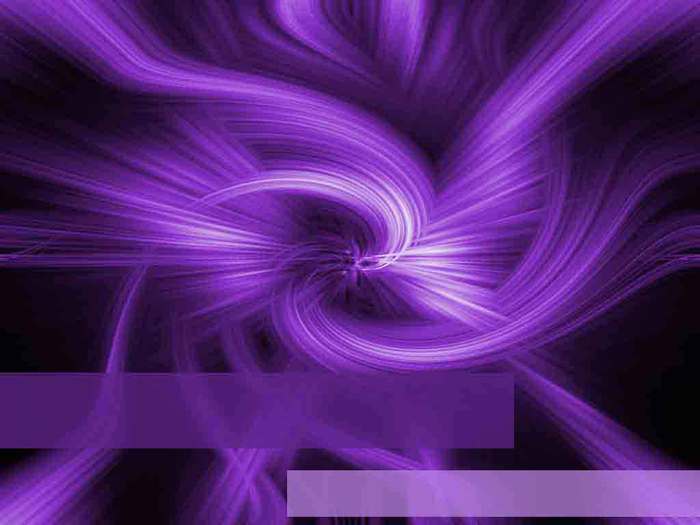 32.973.202я73
И 32
Информационные системы : учебник для вузов.; допущено МО и науки РФ / В. Н. Петров [и др.]. - 3-е изд. - СПб. : Питер, 2011. - 544 с.
 Экземпляры: всего:17 - аб.(15), Чз №2(2)
Аннотация: Учебник посвящен вопросам проектирования и разработки информационных систем
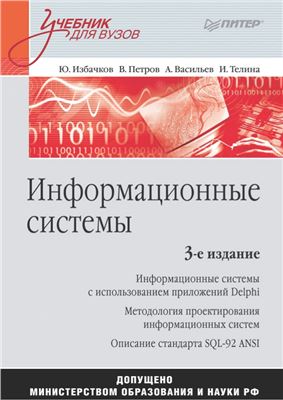 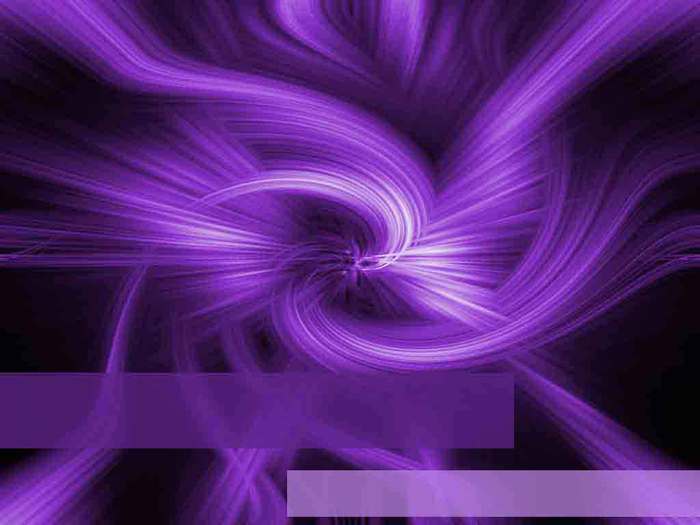 65.42я73
И 74
Инькова, Н. А. 
Современные интернет -технологии в коммерческой деятельности : учебное пособие.; допущено УМО по образованию в области коммерции / Н. А. Инькова. - М. : Омега-Л, 2010. - 188 с. - (Библиотека высшей школы)
 Экземпляры: всего:14 - №3(14)
Аннотация: Учебное пособие знакомит с характерными особенностями современного бизнес - пространства, основанного на сетях, и возможностями единой информационной бизнес -среды. Раскрывается тесная взаимосвязь степени внедрения и использования передовых информационно - коммуникационных  технологий в деятельности коммерческой фирмы с ее поведением на рынке.
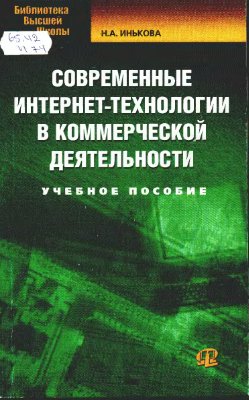 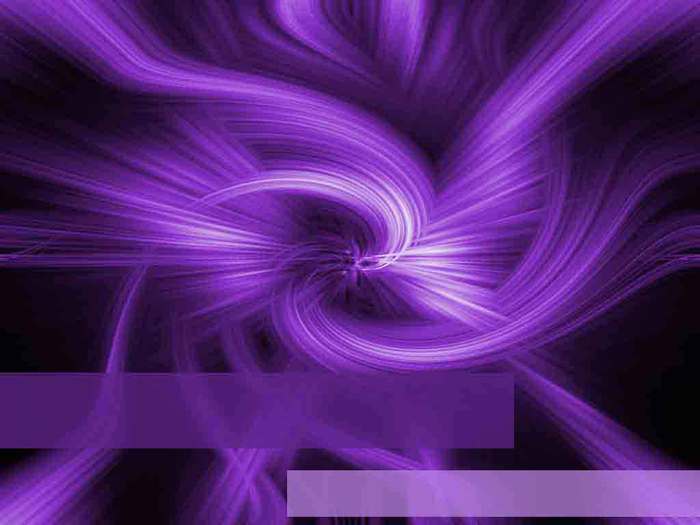 32,973,202я73
О-54
Олифер, Виктор Григорьевич. 
Компьютерные сети. Принципы, технологии, протоколы : учебник для вузов.; рекомендовано МО РФ / В. Г. Олифер,  Н. А. Олифер. - 4-е изд. - СПб. : Питер, 2011. - 944 с. - (Учебник для вузов)
 Экземпляры: всего:2 - аб.(2)
Аннотация: В данном издании появилось много новых разделов, посвященных самым актуальным направлениям сетевых технологий.
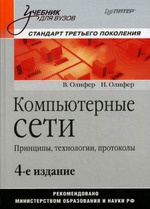 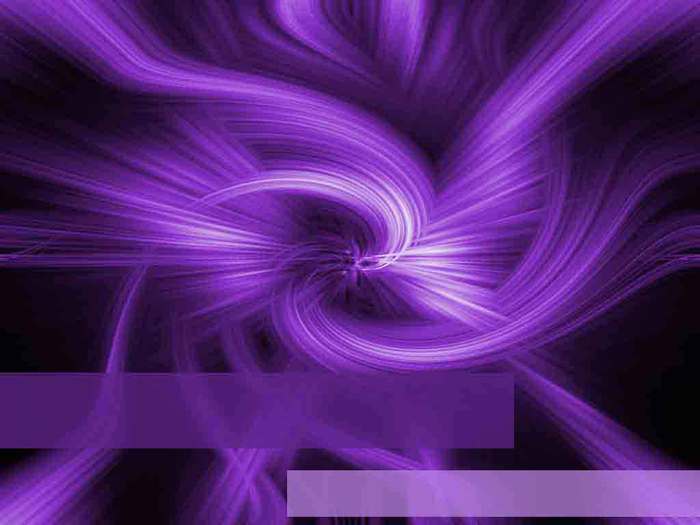 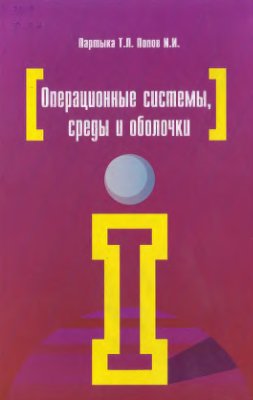 32.973.26-018.2я72
П57
Партыка, Т. Л. 
Операционные системы, среды и оболочки : учебное пособие.; допущено МО РФ / Т.Л. Партыка, И.И. Попов. - 2-е изд., испр. и доп. - М. : Форум, 2008. - 528 с. : ил. - (Профессиональное образование)
 Экземпляры: всего:20 - аб.(17), Чз №2(1), Чз №1(2)
Аннотация: Рассматриваются общие принципы организации, состав, структура операционных систем и их оболочек, а также ряд конкретных систем. Значительное внимание уделяется проблемам управления информацией, процессами в ЭВМ и связи с  оператором в рамках различных интерфейсов.
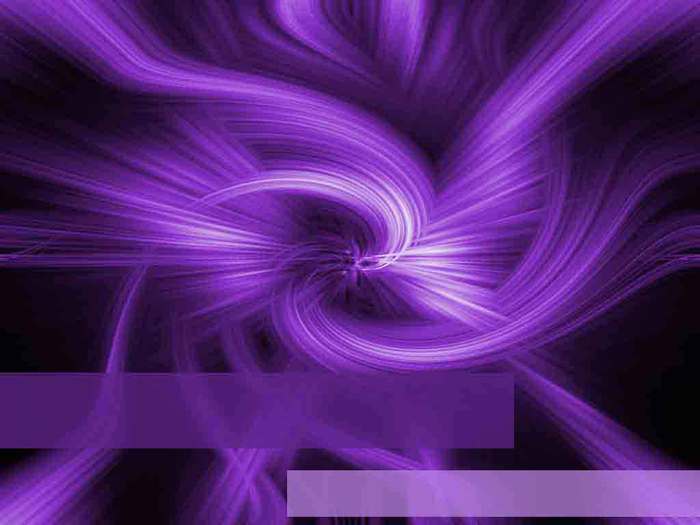 32.973.202я73
С89
Суворов, Александр Борисович. 
Телекоммуникационные системы, компьютерные сети и Интернет : учебное пособие; рекомендовано Учебно-методическим советом Донского государственного технического университета / А. Б. Суворов. - Ростов н/Д : Феникс, 2007. - 384 с. : ил. - (Высшее образование)
 Экземпляры: всего:5 - аб.(4), Чз №2(1)
Аннотация: Подробно освещаются основы телекоммуникационных систем и сетевых технологий, компьютерных сетей и глобальной компьютерной сети Интернет
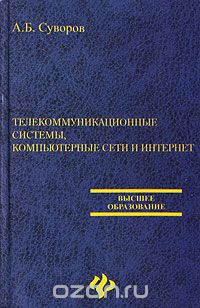 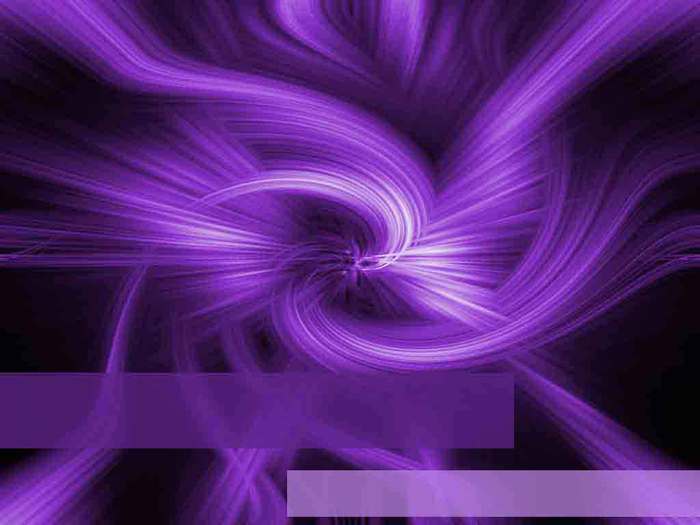 32,811,4
Ч-50
Черчхауз, Роберт Ф. 
Коды и шифры. Юлий Цезарь, "Энигма" и Интернет / Р. Ф. Черчхауз. - М. : Весь Мир, 2005. - 320 с.
 Экземпляры: всего:3 - аб.(2), Чз №2(1)
Аннотация: Рассказывается о системах шифрования от наиболее ранних и простых (в том числе о таких известных шифромашинах времен Второй мировой войны, как "Энигма" и "Хагелин") до самых современных и сложных. Рассматриваются вопросы стойкости систем шифрования и методы дешифрирования. Издание снабжено приложением с множеством примеров и задач с решениями, которые будут интересны старшеклассникам, увлекающимся математическими головоломками
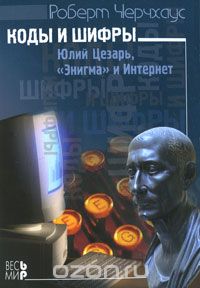 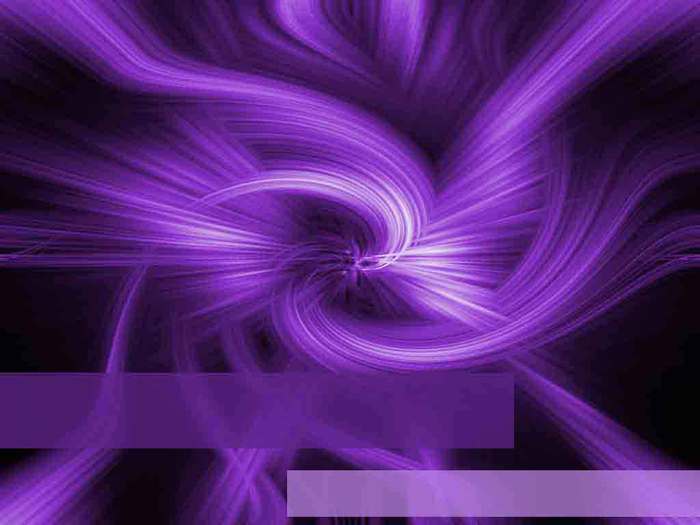 65,291,34я73
Ш25
Шарков, Феликс Изосимович. 
Интерактивные электронные коммуникации (возникновение "Четвертой волны") : учебное пособие.; рекомендовано УМС по связям с общественностью / Ф. И. Шарков. - 2-е изд. - М. : "Дашков и К", 2010. - 260 с.
 Экземпляры: всего:12 - Чз №2(1), №3(10), Чз №1(1)
Аннотация: Книга посвящена актуальной проблеме развития интерактивных электронных  коммуникаций в Интернете. Рассматриваются условия глобальной информатизации и внедрения в повседневную практику Интернета.
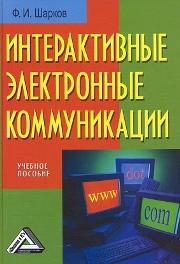 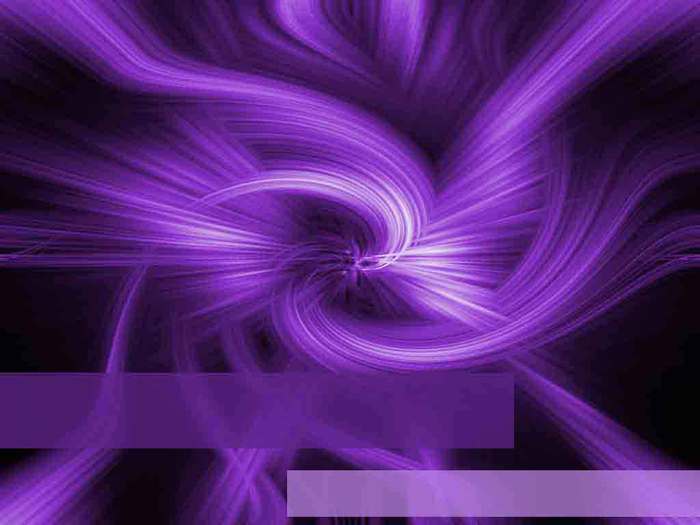 Уважаемые читатели!
Если вас заинтересовала представленная литература, вы сможете получить ее, обратившись 
в  нашу библиотеку в корпус  «Б» по адресу: 
ул. Комарова 15 (2 этаж).